2019
GARNET
PRESENTATION TEMPLATE
TABLE OF CONTENTS
YOUR SUBTITLE HERE
1
ABOUT US
Food preparers must read a recipe in order to know what ingredients are needed.
2
EXECUTIVE CHEF
Food preparers must read a recipe in order to know what ingredients are needed.
3
OUR MISSION
Food preparers must read a recipe in order to know what ingredients are needed.
4
OUR VISION
Food preparers must read a recipe in order to know what ingredients are needed.
ABOUT US
YOUR SUBTITLE HERE
Food preparers must read a recipe in order to know what ingredients are needed, methods must be implemented, and equipment is required for the completion of the recipe. Kitchen vernacular can be complicated for some to understand, therefore, it is important that cooks take their time when reading a recipe. Most importantly, chefs should make certain they understand the terminology and methodology required for the recipe. If someone is ready to cook a meal, they should fully understand the recipe and feel comfortable preparing it.
Respect for the ingredients is essential. When cooks have respect for the food, they are less likely to waste it and will pay closer attention to its importance. Respecting the ingredients also involves learning about the food as a whole and using it to its optimum. This will help enhance the flavor and value of the food naturally.
Cooking demands focus and attention to one’s actions. When someone is focused on cooking, they will create great recipes, cook at the correct temperatures, and add the ingredients at the appropriate time.
Food preparers must read a recipe in order to know what ingredients are needed, methods must be implemented, and equipment is required for the completion of the recipe. Kitchen vernacular can be complicated for some to understand, therefore, it is important that cooks take their time when reading a recipe.
LEADERSHIP SKILLS
CREATIVITY
MULTITASKING
JOHN DOE
Executive Chef
OUR MISSION
YOUR SUBTITLE HERE
MISSION 1
Food preparers must read a recipe in order to know what ingredients are needed, methods must be implemented, and equipment is required.
MISSION 2
Kitchen vernacular can be complicated for some to understand, therefore, it is important that cooks take their time when reading.
MISSION 3
Most importantly, chefs should make certain they understand the terminology and methodology required for the recipe.
OUR VISION
YOUR SUBTITLE HERE
VISION 1
Food preparers must read a recipe in order to know what ingredients are needed, methods must be implemented, and equipment is required.
VISION 2
Kitchen vernacular can be complicated for some to understand, therefore, it is important that cooks take their time when reading.
VISION 3
Most importantly, chefs should make certain they understand the terminology and methodology required for the recipe.
BUSINESS MODEL
YOUR SUBTITLE HERE
$100M
$67M
$15
PROPERTY COSTS
SALARIES
UTILITIES
Food preparers must read a recipe in order to know
Food preparers must read a recipe in order to know
Food preparers must read a recipe in order to know
THE RESTAURANT TAKES A 10% ON TIPS FOR OUR SERVERS.
OUR STORY
YOUR SUBTITLE HERE
Cooking demands focus and attention to one’s actions when someone.
Cooking demands focus and attention to one’s actions when someone.
Cooking demands focus and attention to one’s actions when someone.
2000
2010
1995
2005
2015
Cooking demands focus and attention to one’s actions when someone.
Cooking demands focus and attention to one’s actions when someone.
WHAT WE DO
YOUR SUBTITLE HERE
RECIPES
Food preparers must read a recipe in order to know what ingredients are needed.
MENUS
Food preparers must read a recipe in order to know what ingredients are needed.
INSPIRE
Food preparers must read a recipe in order to know what ingredients are needed.
ENJOY
Food preparers must read a recipe in order to know what ingredients are needed.
“FOOD PREPARERS MUST READ A RECIPE IN ORDER TO KNOW WHAT INGREDIENTS ARE NEEDED, METHODS MUST BE IMPLEMENTED, AND EQUIPMENT IS REQUIRED FOR THE COMPLETION OF THE RECIPE. IT IS IMPORTANT THAT COOKS TAKE THEIR TIME WHEN READING A RECIPE.”

—JOHN DOE
SOCIAL MEDIA STATS
YOUR SUBTITLE HERE
1M Likes
210k Followers
50k Followers
Facebook
Twitter
Pinterest
Food preparers must read a recipe in order to know what ingredients are needed.
Food preparers must read a recipe in order to know what ingredients are needed.
Food preparers must read a recipe in order to know what ingredients are needed.
3 EASY STEPS
YOUR SUBTITLE HERE
DINING
1
Respect for the ingredients is essential. When cooks have respect for the food, they are less likely to waste it and will pay closer attention to its importance.
COOKING
2
Respect for the ingredients is essential. When cooks have respect for the food, they are less likely to waste it and will pay closer attention to its importance.
BALANCE
3
Respect for the ingredients is essential. When cooks have respect for the food, they are less likely to waste it and will pay closer attention to its importance.
MARK WHITE
Sous Chef
THE TEAM
YOUR SUBTITLE HERE
MASON WATERS
Line Cook
JOHN DOE
Executive Chef
JOHN DOE
MARK WHITE
Executive Chef
Sous Chef
THE TEAM
YOUR SUBTITLE HERE
JEFF FOX
MASON WATERS
Expeditor
Line Cook
CORE VALUE
YOUR SUBTITLE HERE
DINING
Respect for the ingredients is essential. When cooks have respect for the food, they are less likely to waste it and will pay closer attention to its importance.
BALANCE
Respect for the ingredients is essential. When cooks have respect for the food, they are less likely to waste it and will pay closer attention to its importance.
COOKING
Respect for the ingredients is essential. When cooks have respect for the food, they are less likely to waste it and will pay closer attention to its importance.
FOOD PROCESS
YOUR SUBTITLE HERE
COOK WITH GRACE
Respect for the ingredients is essential. When cooks have respect for the food, they are less likely to waste it and will pay closer attention to its importance. Respecting the ingredients also involves learning about the food as a whole and using it to its optimum. This will help enhance the flavor and value of the food naturally.
FOOD PROCESS
YOUR SUBTITLE HERE
CAREFUL WITH THE SPICES
Respect for the ingredients is essential. When cooks have respect for the food, they are less likely to waste it and will pay closer attention to its importance. Respecting the ingredients also involves learning about the food as a whole and using it to its optimum. This will help enhance the flavor and value of the food naturally.
BULLET POINTS
YOUR SUBTITLE HERE
IMPROVE
1
Respect for the ingredients is essential. When cooks have respect for the food, they are less likely to waste it.
SOLUTIONS
2
Respect for the ingredients is essential. When cooks have respect for the food, they are less likely to waste it.
MARKET
3
Respect for the ingredients is essential. When cooks have respect for the food, they are less likely to waste it.
INNOVATE
4
Respect for the ingredients is essential. When cooks have respect for the food, they are less likely to waste it.
TRANSITION SLIDE
YOUR SUBTITLE HERE
Respect for the ingredients is essential. When cooks have respect for the food, they are less likely to waste it and will pay closer attention to its importance. Respecting the ingredients also involves learning about the food as a whole and using it to its optimum. This will help enhance the flavor and value of the food naturally.
VENN SLIDE
YOUR SUBTITLE HERE
ABOUT US
A
Respect for the ingredients is essential. When cooks have respect for the food.
A
WELCOME MESSAGE
B
Respect for the ingredients is essential. When cooks have respect for the food.
B
C
MEET THE CEO
C
Respect for the ingredients is essential. When cooks have respect for the food.
REVIEWS
YOUR SUBTITLE HERE
“Food preparers must read a recipe in order to know what ingredients are needed.”
“Food preparers must read a recipe in order to know what ingredients are needed.”
“Food preparers must read a recipe in order to know what ingredients are needed.”
JANE SMITH
WILLIAM JONES
LESLIE WATERS
URBANSPOON
ZAGAT
DINE
OUR SUPPLIERS – LOGOS SLIDE
YOUR SUBTITLE HERE
ORG CHART
YOUR SUBTITLE HERE
NAME
NAME
NAME
NAME
CEO
NAME
NAME
NAME
NAME
NAME
FAST CUSTOMER SERVICE
YOUR SUBTITLE HERE
Food preparers must read a recipe in order to know what ingredients are needed, methods must be implemented, and equipment is required for the completion of the recipe. Kitchen vernacular can be complicated for some to understand, therefore, it is important that cooks take their time when reading a recipe. 
Most importantly, chefs should make certain they understand the terminology and methodology required for the recipe. If someone is ready to cook a meal, they should fully understand the recipe and feel comfortable preparing it.
Cooking demands focus and attention to one’s actions. When someone is focused on cooking, they will create great recipes, cook at the correct temperatures, and add the ingredients at the appropriate time.
OUR SERVICES
YOUR SUBTITLE HERE
DINING EXPERIENCE
Cooking demands focus and attention to one’s actions. When someone is focused on cooking.
EXCELENCE
Cooking demands focus and attention to one’s actions. When someone is focused on cooking.
INSPIRATION
Cooking demands focus and attention to one’s actions. When someone is focused on cooking.
OUR SERVICES
YOUR SUBTITLE HERE
WAITERS
DINING
CATERING
Cooking demands focus and attention to one’s actions. When someone is focused on cooking.
Cooking demands focus and attention to one’s actions. When someone is focused on cooking.
Cooking demands focus and attention to one’s actions. When someone is focused on cooking.
BUFFET
CAFÉ
FAST FOOD
Cooking demands focus and attention to one’s actions. When someone is focused on cooking.
Cooking demands focus and attention to one’s actions. When someone is focused on cooking.
Cooking demands focus and attention to one’s actions. When someone is focused on cooking.
CREATIVE RECIPES
YOUR SUBTITLE HERE
SEAFOOD
Cooking demands focus and attention to one’s actions. When someone is focused on cooking.
SNACKS
Cooking demands focus and attention to one’s actions. When someone is focused on cooking.
DESSERTS
Cooking demands focus and attention to one’s actions. When someone is focused on cooking.
CULINARY FEATURES
YOUR SUBTITLE HERE
GLAZING
MINCING
Cooking demands focus and attention to one’s actions. When someone is focused on cooking.
Cooking demands focus and attention to one’s actions. When someone is focused on cooking.
SAUTE
ESSENCES
Cooking demands focus and attention to one’s actions. When someone is focused on cooking.
Cooking demands focus and attention to one’s actions. When someone is focused on cooking.
TEMPERING
BROCHETTES
Cooking demands focus and attention to one’s actions. When someone is focused on cooking.
Cooking demands focus and attention to one’s actions. When someone is focused on cooking.
INFOGRAPHICS
YOUR SUBTITLE HERE
YOUR TITLE
YOUR TITLE
Cooking demands focus and attention to one’s.
Cooking demands focus and attention to one’s.
YOUR TITLE
YOUR TITLE
Cooking demands focus and attention to one’s.
Cooking demands focus and attention to one’s.
YOUR TITLE
YOUR TITLE
Cooking demands focus and attention to one’s.
Cooking demands focus and attention to one’s.
INFOGRAPHICS
YOUR SUBTITLE HERE
36%
25%
16%
57%
86%
Cooking demands focus and attention to one’s actions. When someone is focused on cooking , they will create great recipes, cook at the correct temperatures, and add the ingredients at the appropriate time.
TABLE EXAMPLE
YOUR SUBTITLE HERE
SIGNATURE DISHES
YOUR SUBTITLE HERE
GARLIC 
ROASTED 
POTATOES
CHICKEN 
PICCATA
OVEN-BAKED 
SALMON
SHEPERD’S 
PIE
Food preparers must read a recipe in order to know what ingredients.
Food preparers must read a recipe in order to know what ingredients.
Food preparers must read a recipe in order to know what ingredients.
Food preparers must read a recipe in order to know what ingredients.
$19.99
$11.99
$14.99
$24.99
SLIDE FOR
IMAGES
YOUR SUBTITLE HERE
SLIDE FOR IMAGES
YOUR SUBTITLE HERE
SLIDE FOR IMAGES
YOUR SUBTITLE HERE
MOBILE DEVICES
YOUR SUBTITLE HERE
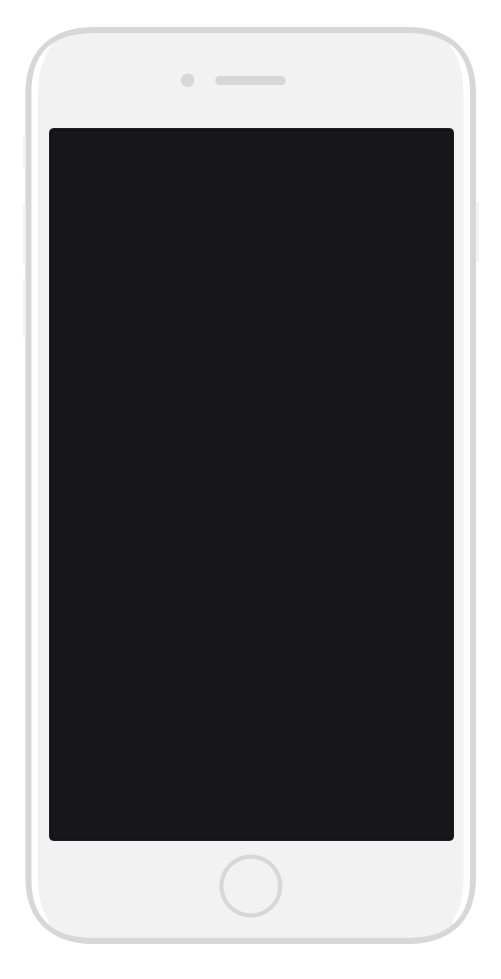 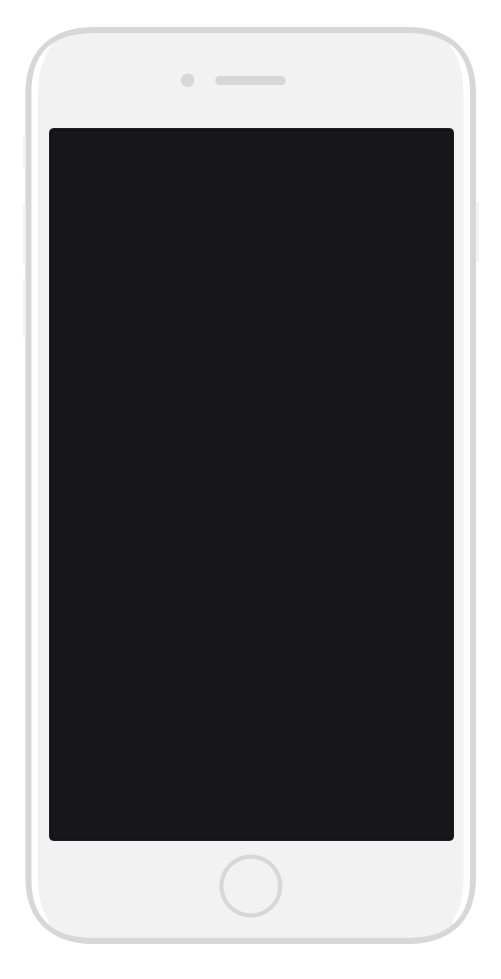 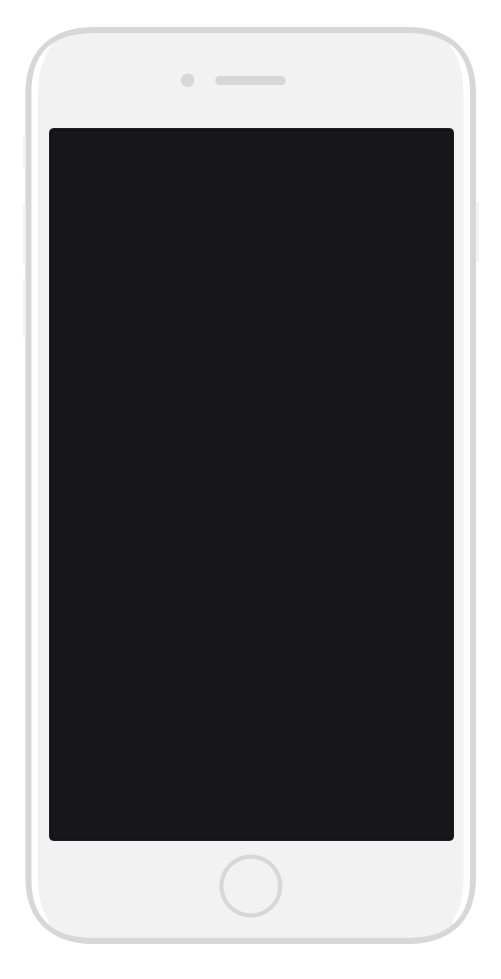 LAPTOP FEATURES APP PROJECT
YOUR SUBTITLE HERE
DINING
Respect for the ingredients is essential. When cooks have respect for the food, they are less likely to waste.
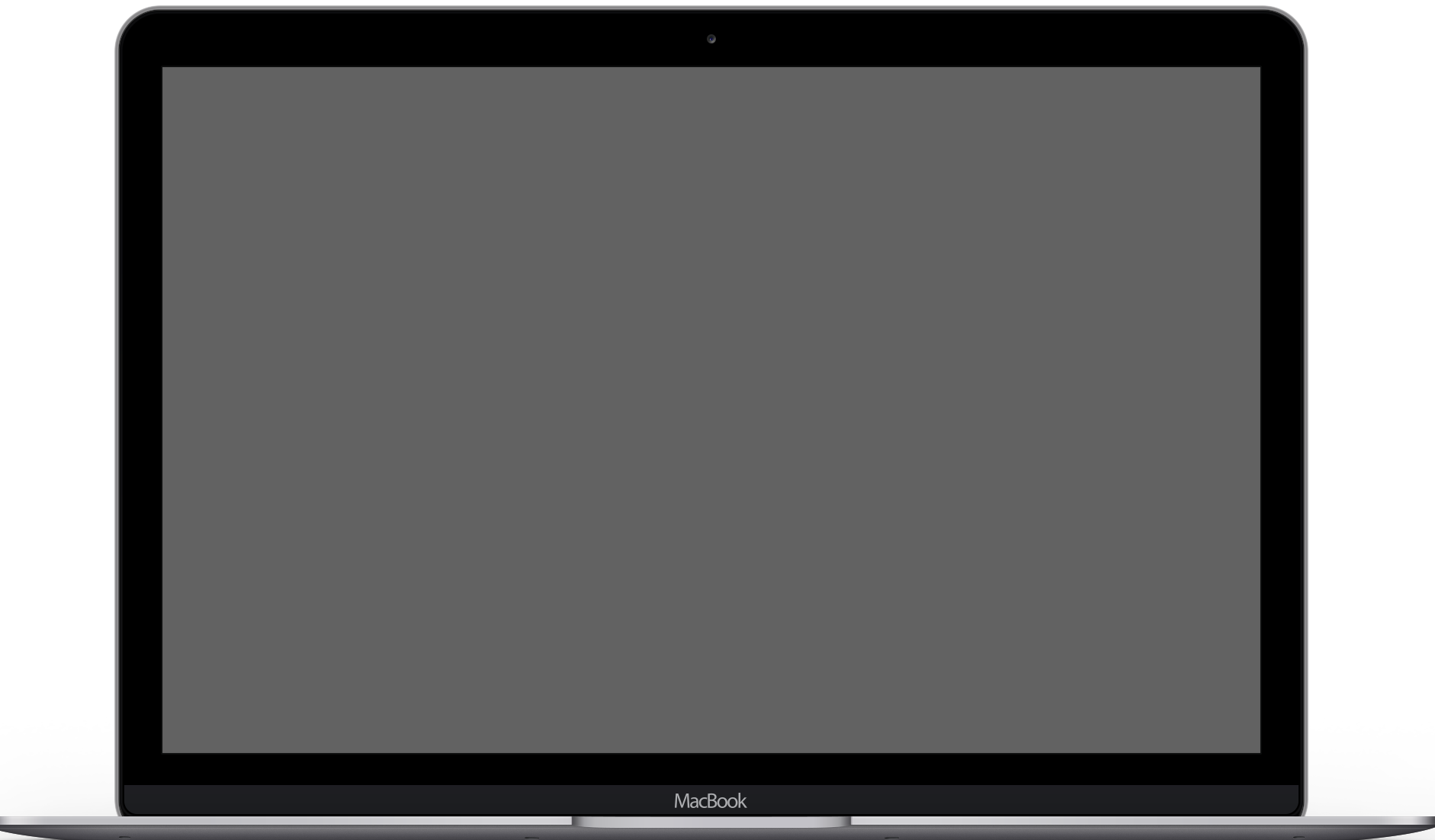 BALANCE
Respect for the ingredients is essential. When cooks have respect for the food, they are less likely to waste.
COOKING
Respect for the ingredients is essential. When cooks have respect for the food, they are less likely to waste.
DESKTOP FEATURES APP PROJECT
YOUR SUBTITLE HERE
DINING
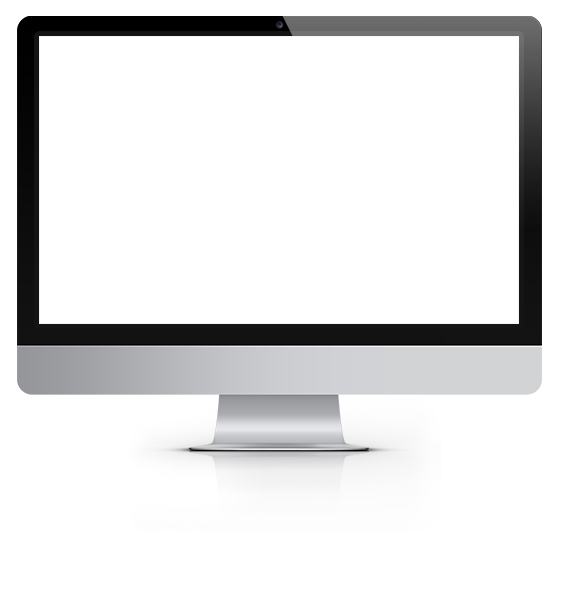 Respect for the ingredients is essential. When cooks have respect for the food, they are less likely to waste.
BALANCE
Respect for the ingredients is essential. When cooks have respect for the food, they are less likely to waste.
COOKING
Respect for the ingredients is essential. When cooks have respect for the food, they are less likely to waste.
UNITED STATES MAP
YOUR SUBTITLE HERE
FULLY EDITABLE MAP
Respect for the ingredients is essential. When cooks have respect for the food, they are less likely to waste it and will pay closer attention to its importance.
SALES
REVENUE
WORLD WIDE MAP
YOUR SUBTITLE HERE
FULLY EDITABLE MAP
Respect for the ingredients is essential. When cooks have respect for the food, they are less likely to waste it and will pay closer attention to its importance.
SALES
REVENUE
ONE COLUMN TEXT
YOUR SUBTITLE HERE
Food preparers must read a recipe in order to know what ingredients are needed, methods must be implemented, and equipment is required for the completion of the recipe. Kitchen vernacular can be complicated for some to understand, therefore, it is important that cooks take their time when reading a recipe. Most importantly, chefs should make certain they understand the terminology and methodology required for the recipe. If someone is ready to cook a meal, they should fully understand the recipe and feel comfortable preparing it.
Respect for the ingredients is essential. When cooks have respect for the food, they are less likely to waste it and will pay closer attention to its importance. Respecting the ingredients also involves learning about the food as a whole and using it to its optimum. This will help enhance the flavor and value of the food naturally.
Cooking demands focus and attention to one’s actions. When someone is focused on cooking, they will create great recipes, cook at the correct temperatures, and add the ingredients at the appropriate time. The more focused an individual is during the cooking process, the more confident they will become in the kitchen. This is true of professional chefs, at-home cooks, and/or kitchen novices. 
Practice makes perfect, as the old adage says, and in many respects, cooking can be a trial and error proposition. Distractions are the enemy in the cooking arena and a person must try their best to maintain focus while making a meal. Accidents and/or errors happen when cooks allow themselves to become distracted from preparing a meal. Thus, it is very important to stay focused.
Controlling the cooking temperature is another essential element to the success of preparing and completing a meal. If food preparers overcook or undercook ingredients, it cannot only ruin the ingredients and meal, but it could also result in illness (e.g. food poisoning, ingestion of parasites, etc.) for those who consume it. This is of particular importance when dealing with meat, poultry, fish, and/or seafood products. Improper cooking temperatures and/or techniques could pose a significant health risk and even endanger people’s lives.
TWO COLUMNS TEXT
YOUR SUBTITLE HERE
Food preparers must read a recipe in order to know what ingredients are needed, methods must be implemented, and equipment is required for the completion of the recipe. Kitchen vernacular can be complicated for some to understand, therefore, it is important that cooks take their time when reading a recipe. Most importantly, chefs should make certain they understand the terminology and methodology required for the recipe. If someone is ready to cook a meal, they should fully understand the recipe and feel comfortable preparing it.
Respect for the ingredients is essential. When cooks have respect for the food, they are less likely to waste it and will pay closer attention to its importance. Respecting the ingredients also involves learning about the food as a whole and using it to its optimum. This will help enhance the flavor and value of the food naturally.
Cooking demands focus and attention to one’s actions. When someone is focused on cooking, they will create great recipes, cook at the correct temperatures, and add the ingredients at the appropriate time. The more focused an individual is during the
cooking process, the more confident they will become in the kitchen. This is true of professional chefs, at-home cooks, and/or kitchen novices. 
Practice makes perfect, as the old adage says, and in many respects, cooking can be a trial and error proposition. Distractions are the enemy in the cooking arena and a person must try their best to maintain focus while making a meal. Accidents and/or errors happen when cooks allow themselves to become distracted from preparing a meal. Thus, it is very important to stay focused.
Controlling the cooking temperature is another essential element to the success of preparing and completing a meal. If food preparers overcook or undercook ingredients, it cannot only ruin the ingredients and meal, but it could also result in illness (e.g. food poisoning, ingestion of parasites, etc.) for those who consume it. This is of particular importance when dealing with meat, poultry, fish, and/or seafood products. Improper cooking temperatures and/or techniques could pose a significant health risk and even endanger people’s lives.
THREE COLUMNS TEXT
YOUR SUBTITLE HERE
Food preparers must read a recipe in order to know what ingredients are needed, methods must be implemented, and equipment is required for the completion of the recipe. Kitchen vernacular can be complicated for some to understand, therefore, it is important that cooks take their time when reading a recipe. Most importantly, chefs should make certain they understand the terminology and methodology required for the recipe. If someone is ready to cook a meal, they should fully understand the recipe and feel comfortable preparing it.
Respect for the ingredients is essential. When cooks have respect for the food, they are less likely to waste it and will pay closer attention to its importance. Respecting the ingredients also involves
learning about the food as a whole and using it to its optimum. This will help enhance the flavor and value of the food naturally.
Cooking demands focus and attention to one’s actions. When someone is focused on cooking, they will create great recipes, cook at the correct temperatures, and add the ingredients at the appropriate time. The more focused an individual is during the cooking process, the more confident they will become in the kitchen. This is true of professional chefs, at-home cooks, and/or kitchen novices. 
Practice makes perfect, as the old adage says, and in many respects, cooking can be a trial and error proposition. Distractions are the enemy in the cooking arena and a person must try
their best to maintain focus while making a meal. Accidents and/or errors happen when cooks allow themselves to become distracted from preparing a meal. Thus, it is very important to stay focused.
Controlling the cooking temperature is another essential element to the success of preparing and completing a meal. If food preparers overcook or undercook ingredients, it cannot only ruin the ingredients and meal, but it could also result in illness (e.g. food poisoning, ingestion of parasites, etc.) for those who consume it. This is of particular importance when dealing with meat, poultry, fish, and/or seafood products. Improper cooking temperatures and/or techniques could pose a significant health risk and even endanger people’s lives.
ANY
QUESTIONS?
BIG TITLE
Respect for the ingredients is essential. When cooks have respect for the food, they are less likely to waste it and will pay closer attention to its importance. Respecting the ingredients also involves learning about the food as a whole and using it to its optimum.
CONTACT US
YOUR SUBTITLE HERE
1234 Main Street, Los Angeles
www.yourdomain.com
+001 123 – 3456
email@yourdomain.com